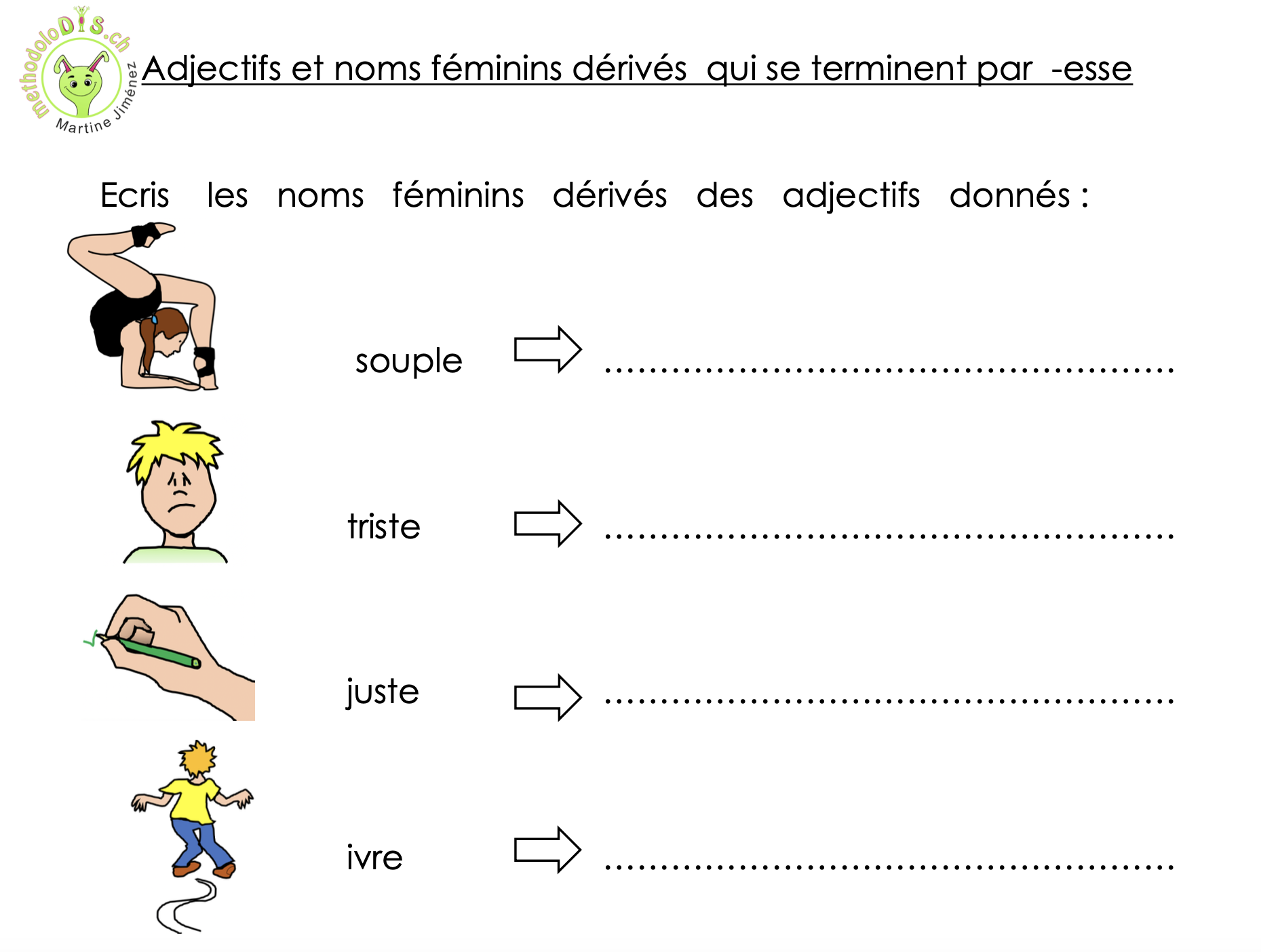 souplesse
tristesse
justesse
ivresse
finesse
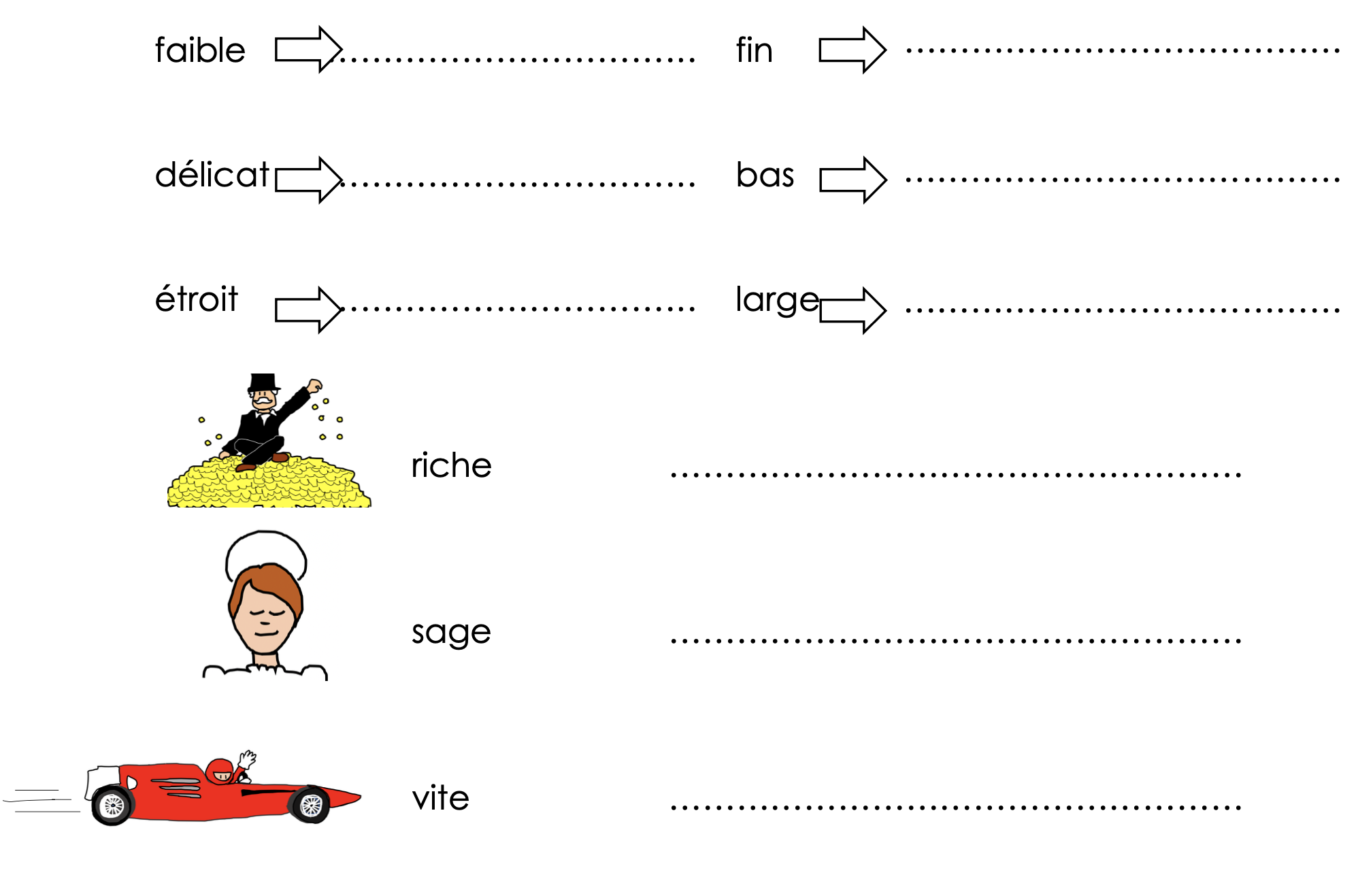 faiblesse
bassesse
délicatesse
étroitesse
largesse
richesse
sagesse
vitesse